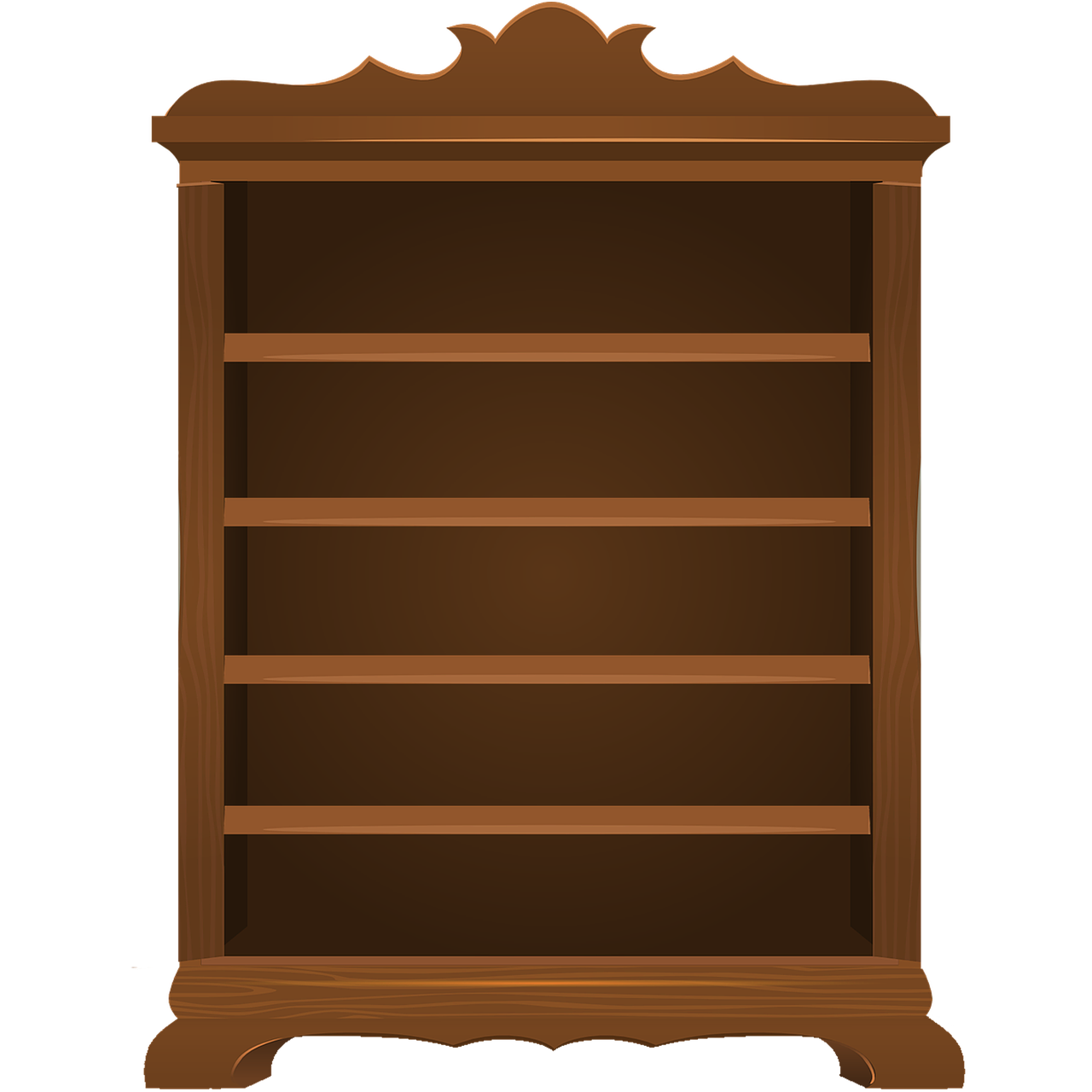 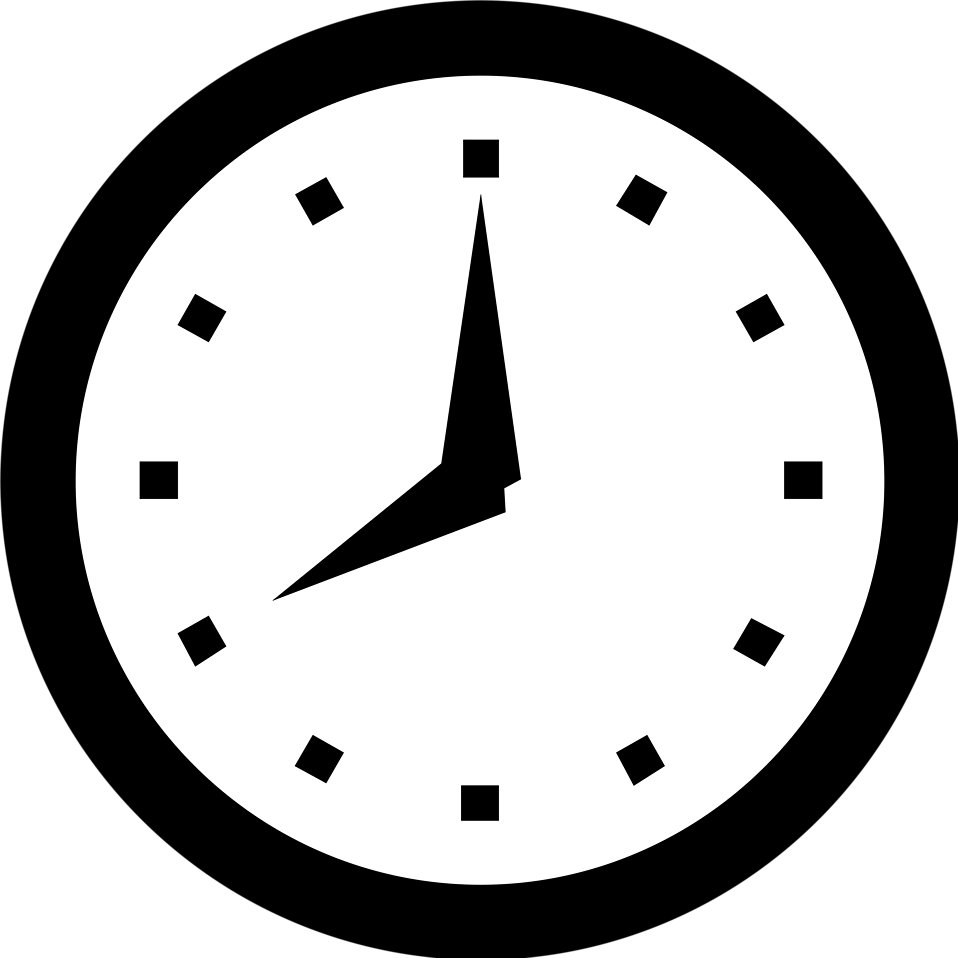 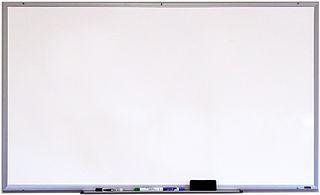 Good Morning P5/4

Week 9 Home Learning


Wednesday 20th May 2020
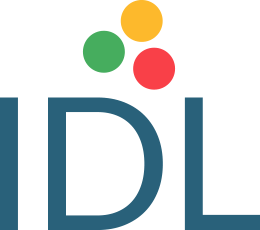 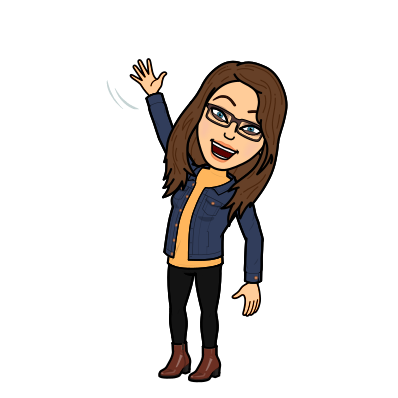 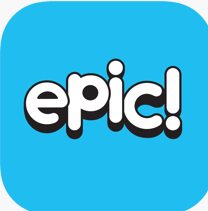 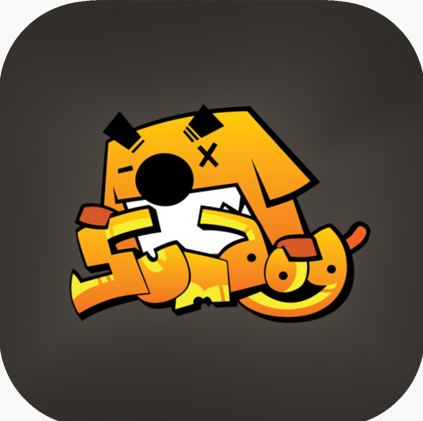 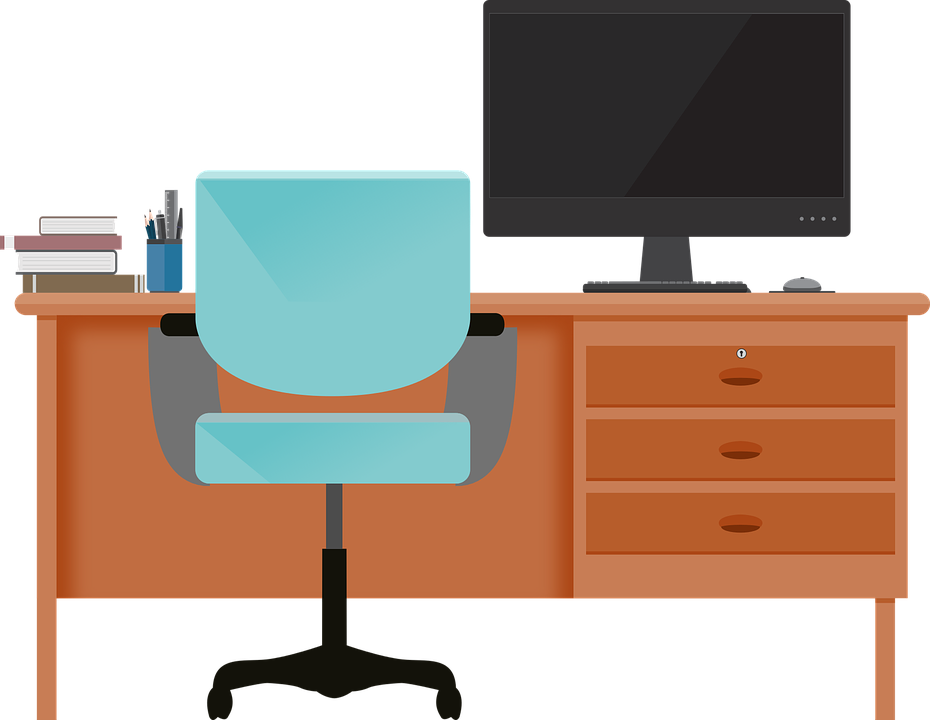 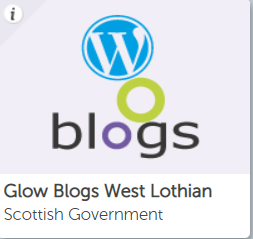 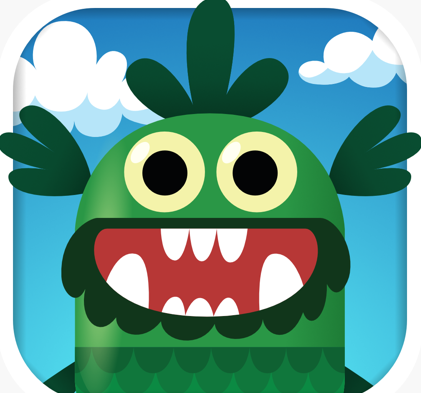 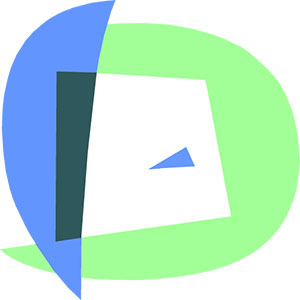 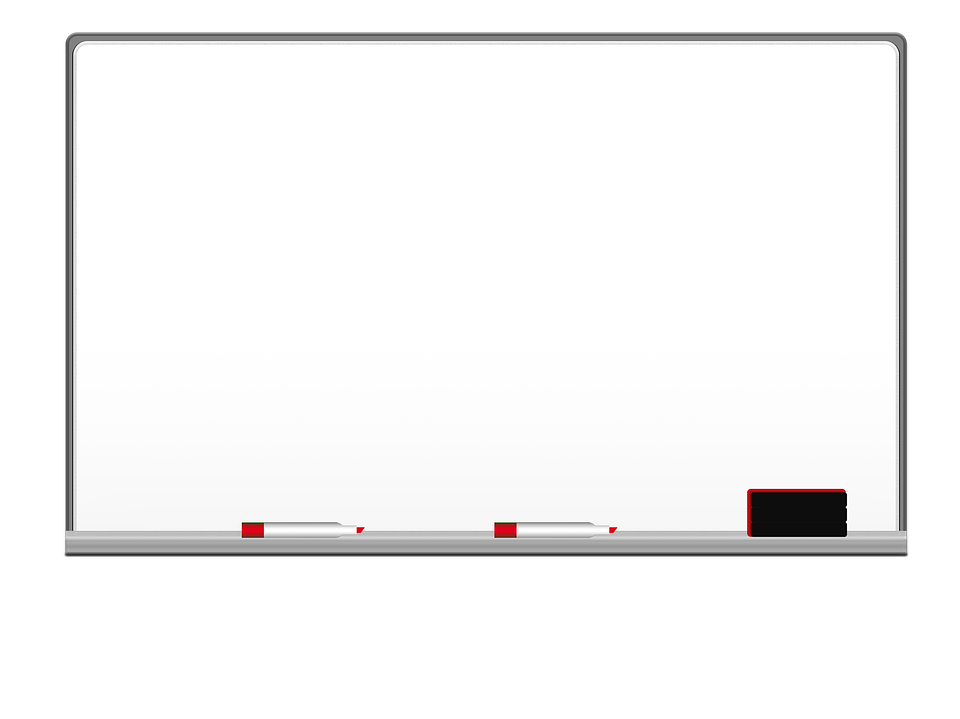 Je suis content(e)

Je suis d’accord

Je suis mal
Aujord’hui c’est mercredi vingt mai.
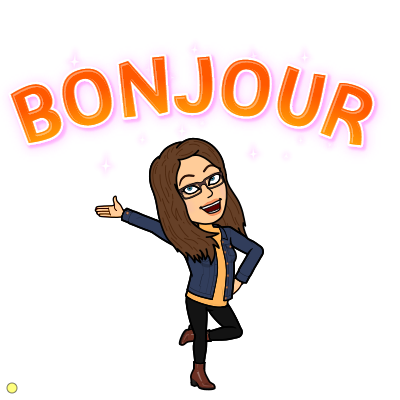 Il fait nuageux.
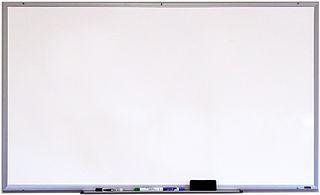 Morning Starter
There are twenty lollipops in a box.
a. How many lollipops would I have if I took half of them?
b. How many lollipops would I have if I took a quarter of them?

What number is each arrow pointing to?





For each of the following fractions, divide the numerator and the denominator by a number to simply the fraction: (Check that your answer can't be simplified further).
a. 15/18
b. 4/10
c. 6/18
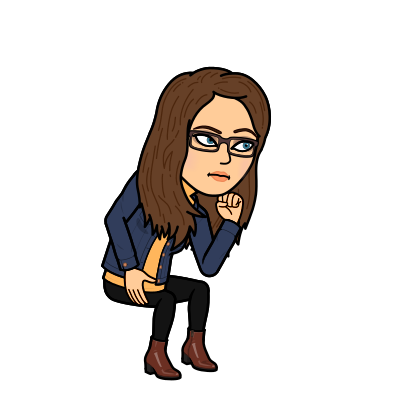 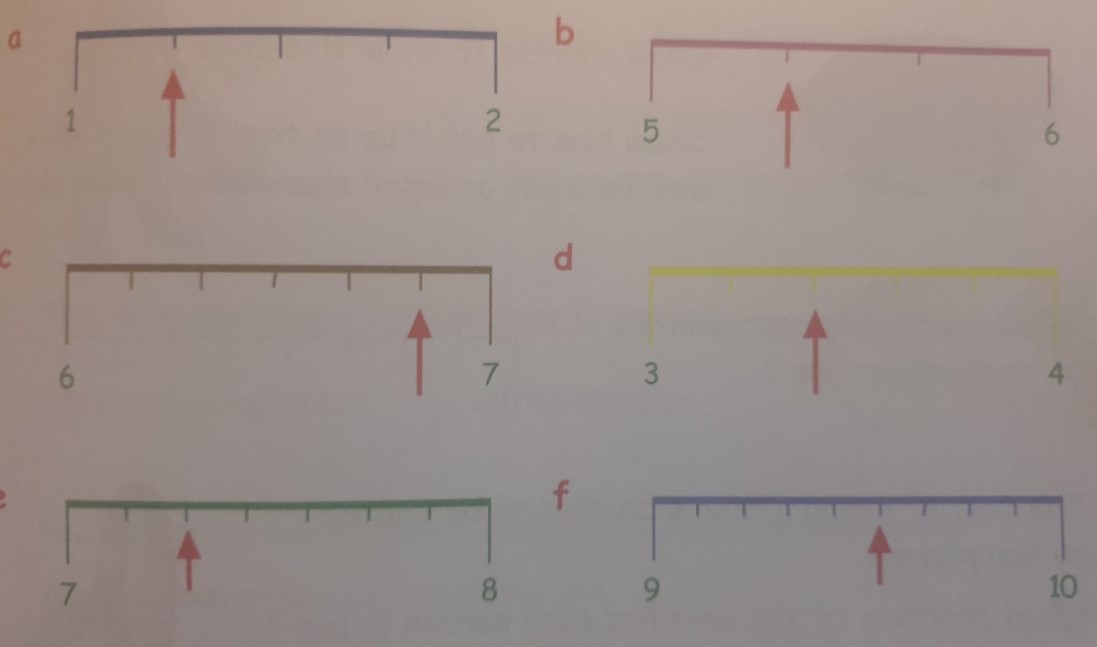 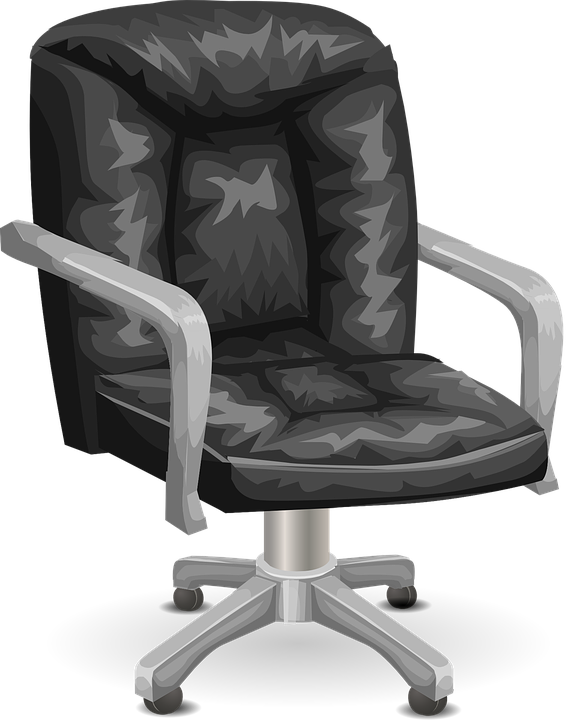 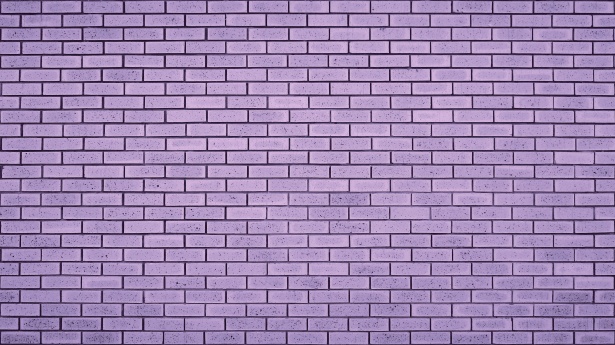 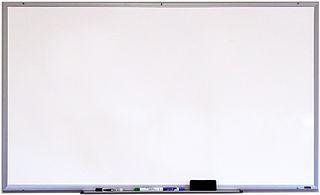 PE tasks

Wednesday is normally a PE day for us so here are some ways you can choose to get 
active today:
(Some of these people are almost as fun as Mr Martin, but not quite!)

9am – Joe Wicks PE lesson – 


11:30am – Dance Lesson with Oti Mabuse (Strictly professional) – 
   

Any time – Cosmic Kids Yoga –
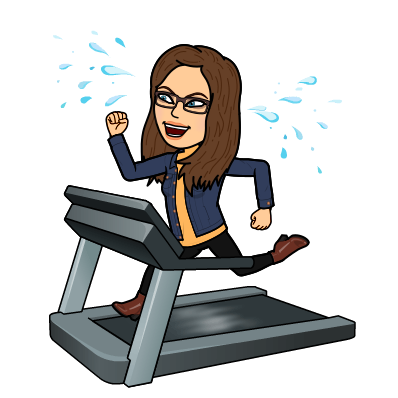 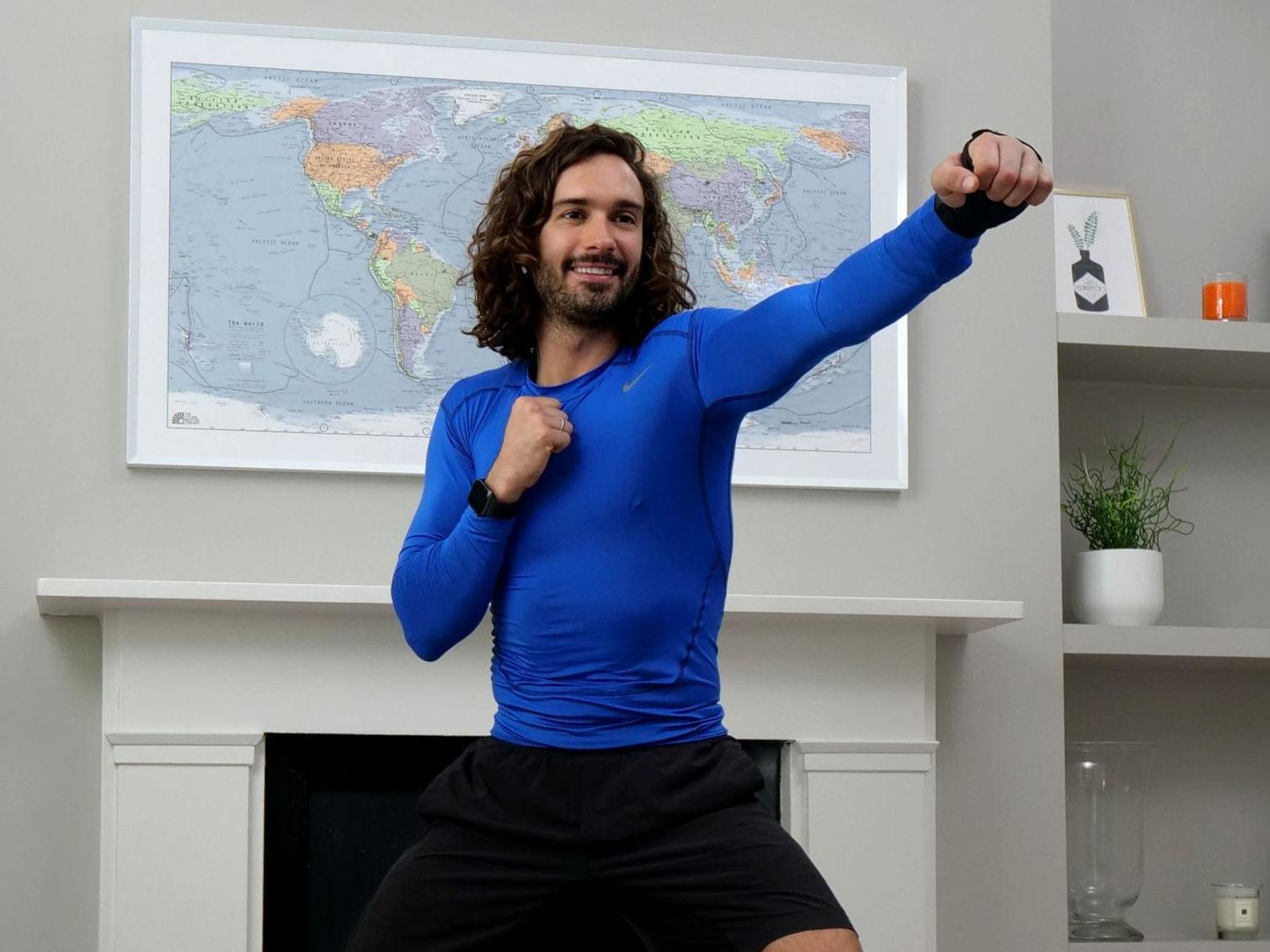 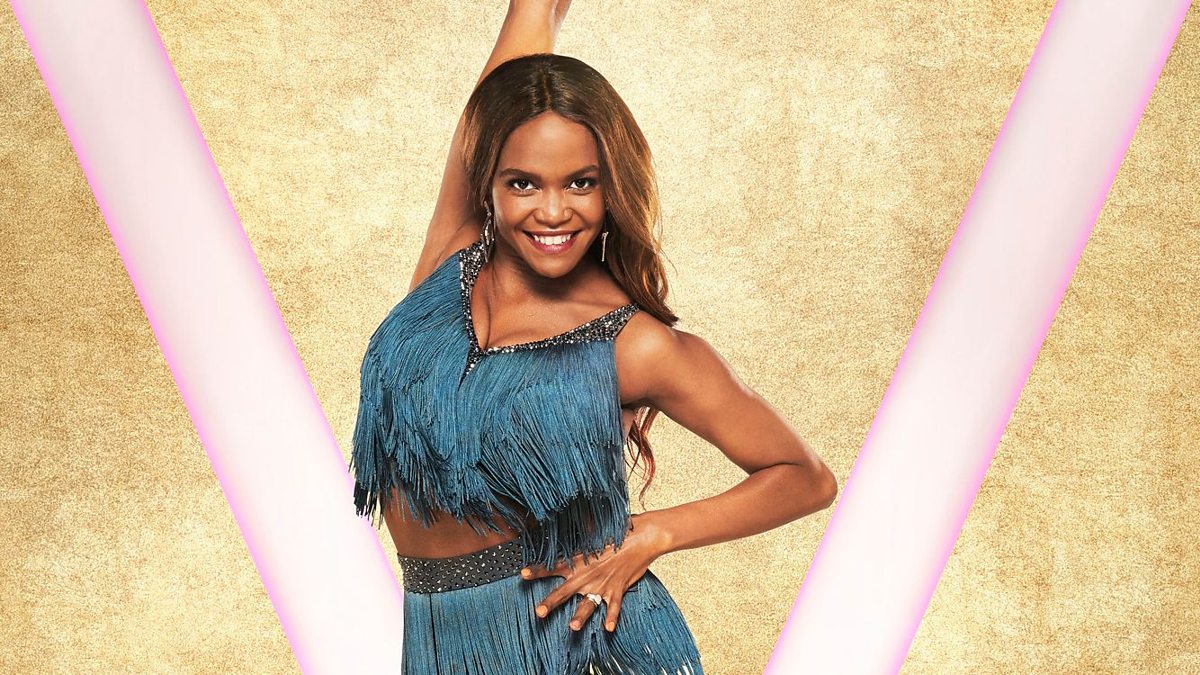 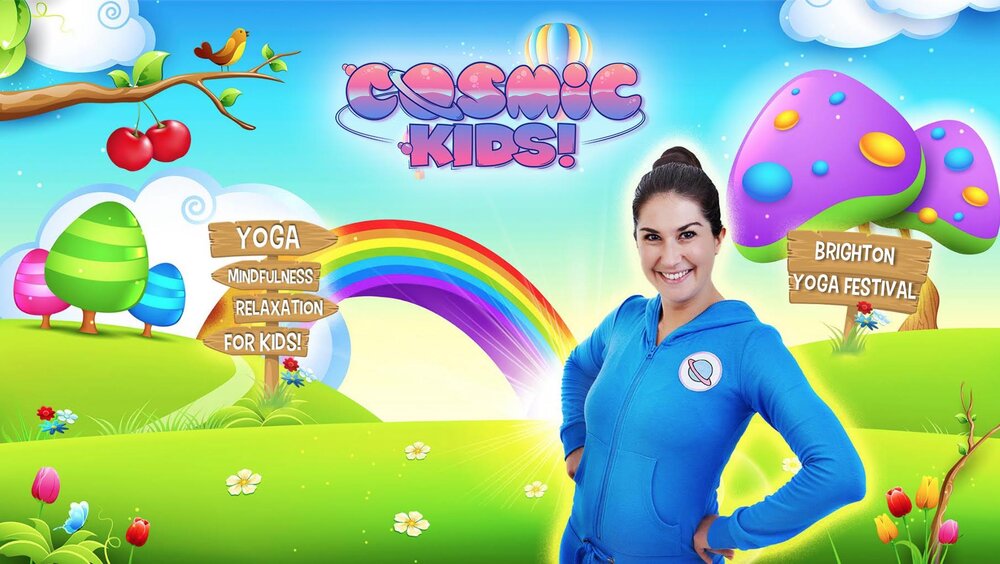 Spelling:	Phonics Board    
‘au’

Reading: New Book!
Task – Choose one or two of the home learning challenges.
Literacy Task Board






Spelling: 5 words, 5 strategies
Primary 4 – set 5 
Primary 5 – unit 12

Reading: 

Task – Comprehension Questions
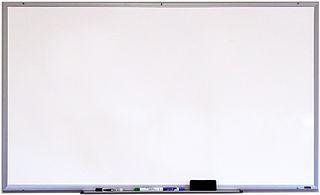 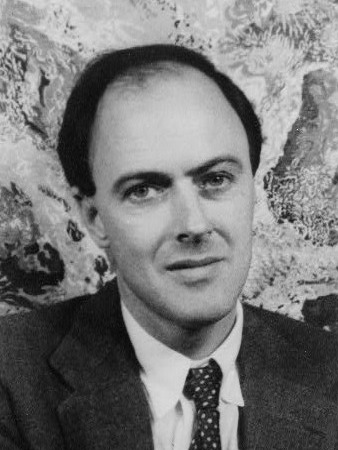 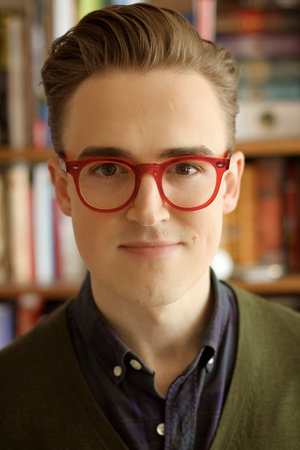 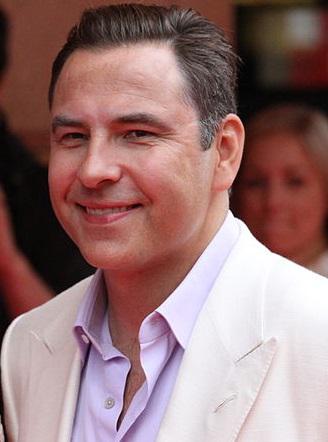 Spelling: 5 words, 5 strategies
Primary 4 – set 5 Primary 5 – unit 12

Reading:

Task – 
Metalinguistics
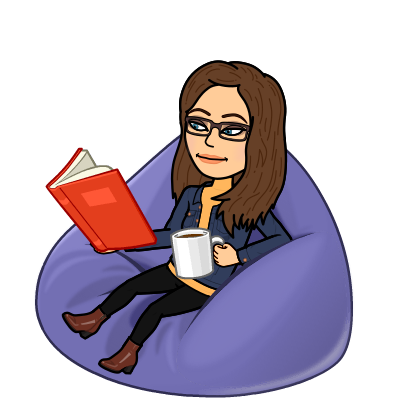 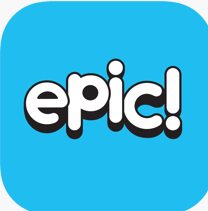 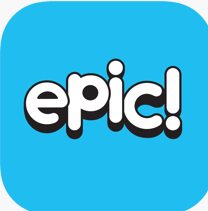 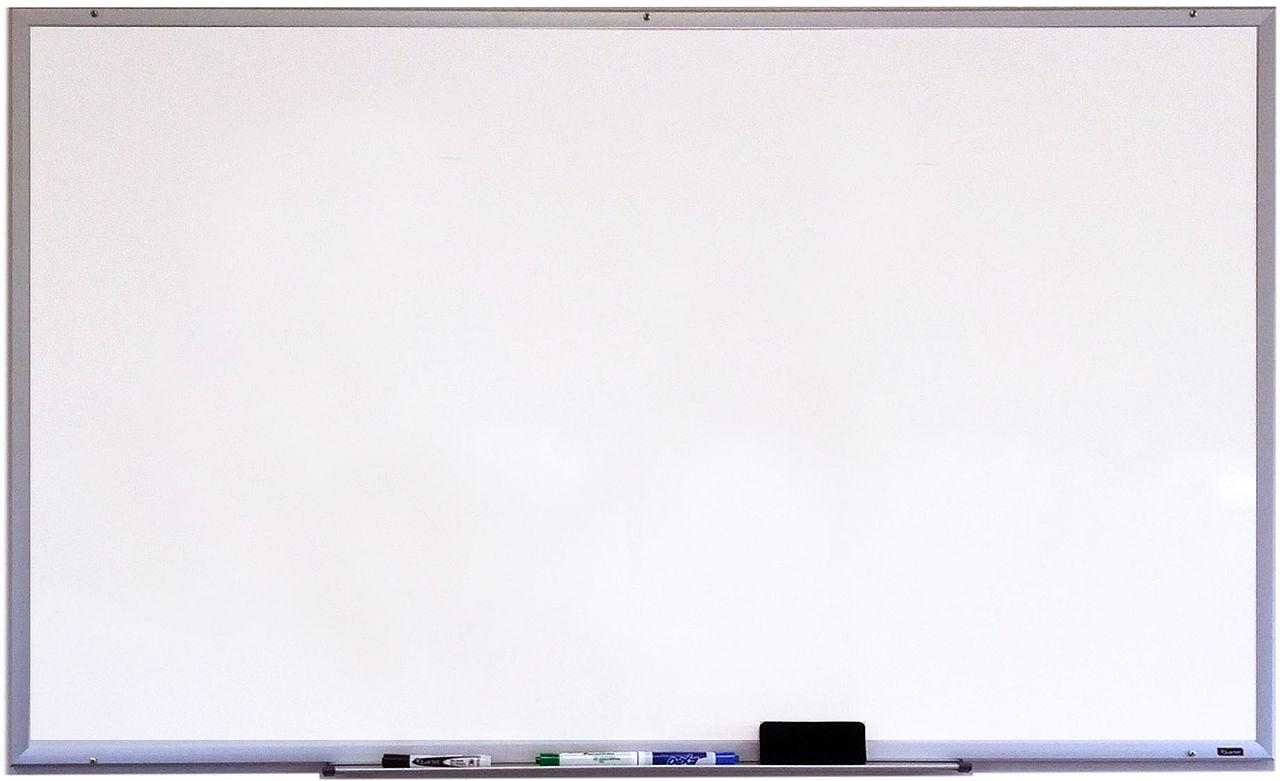 Maths Task Board





Click circle for teaching video

Simplifying Fractions



Websites for all groups to use:
Click triangle for teaching video

Counting in fractions
Click square for teaching video.

Fractions, Decimals and Percentages
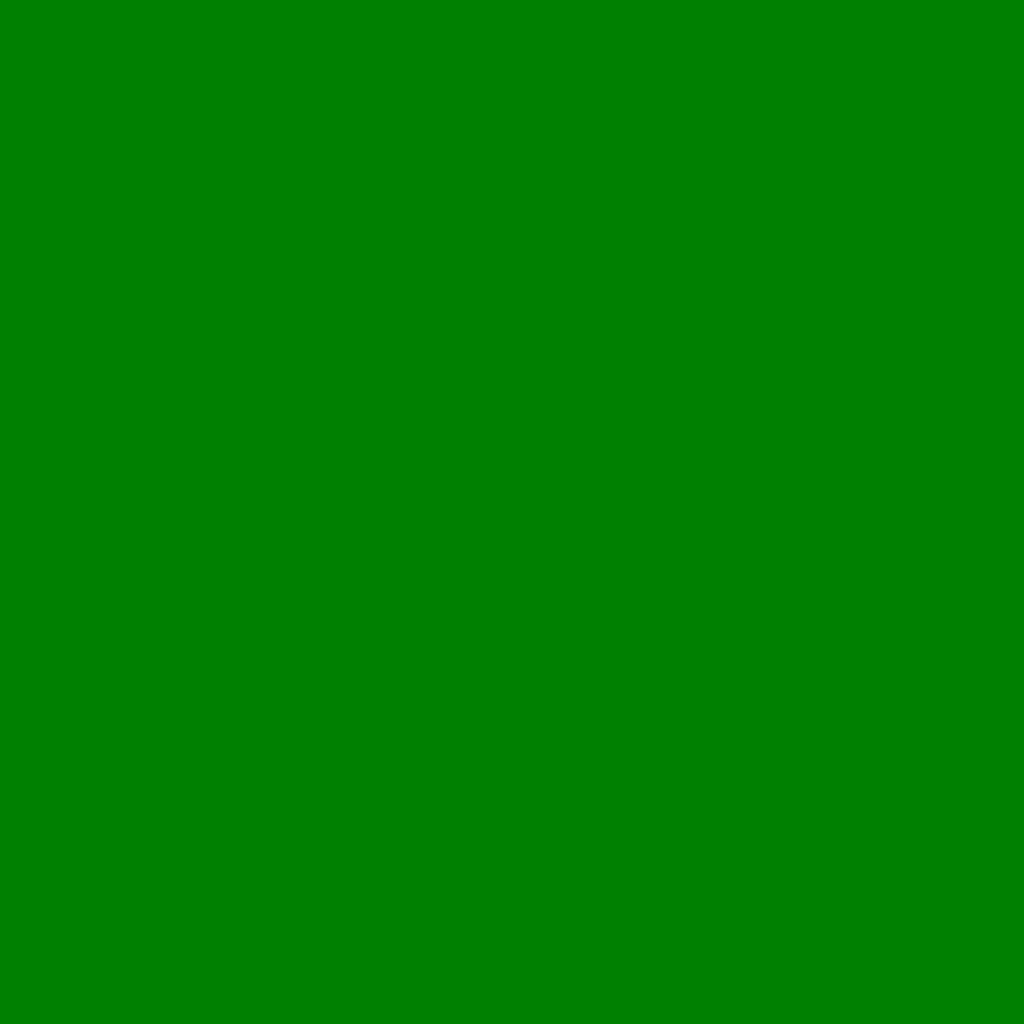 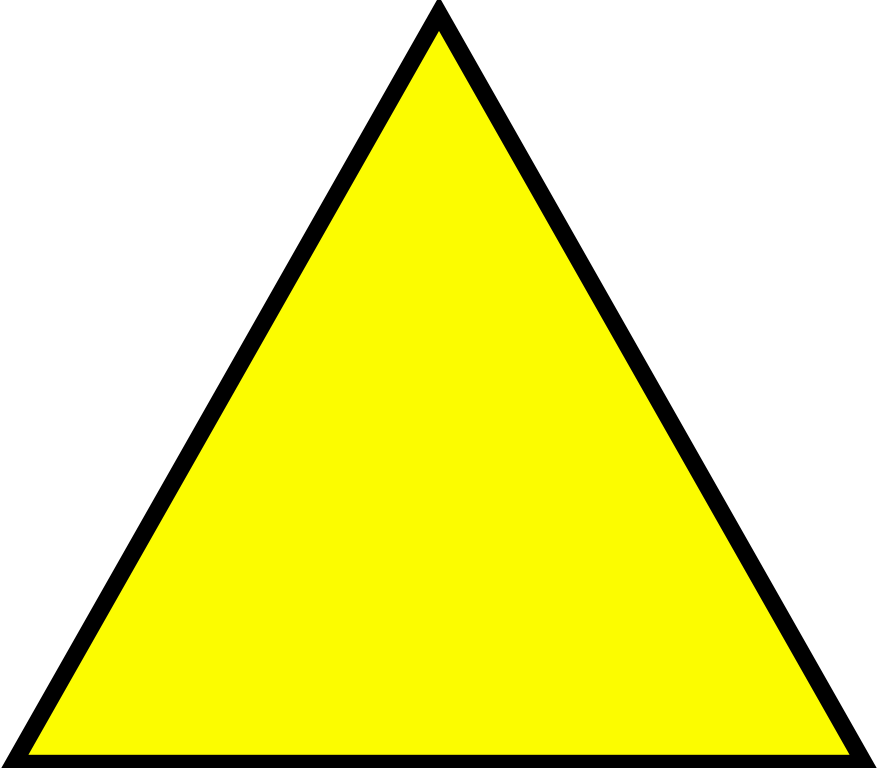 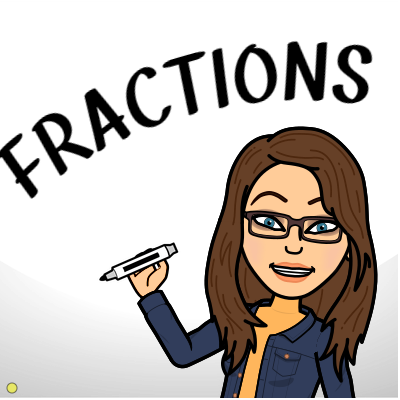 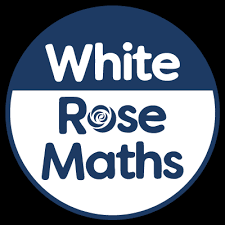 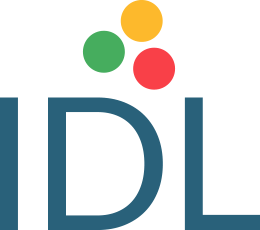 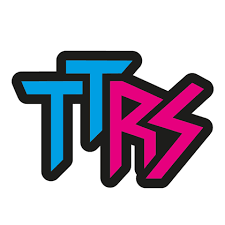 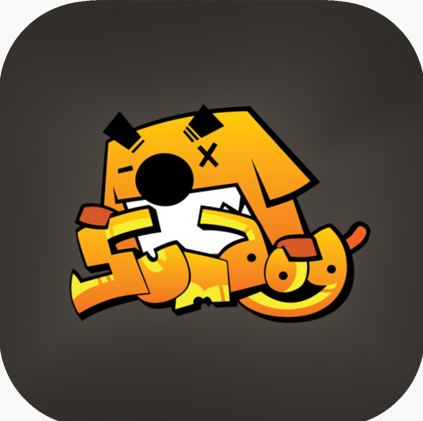 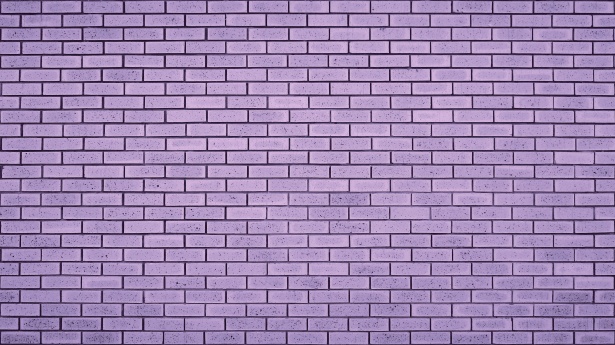 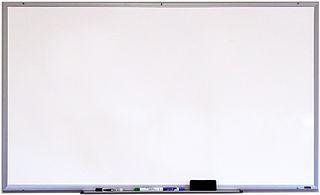 Grammar task – Group 1

Nelson Grammar Book 1 Unit 17.

L.I. I can revise pronouns.
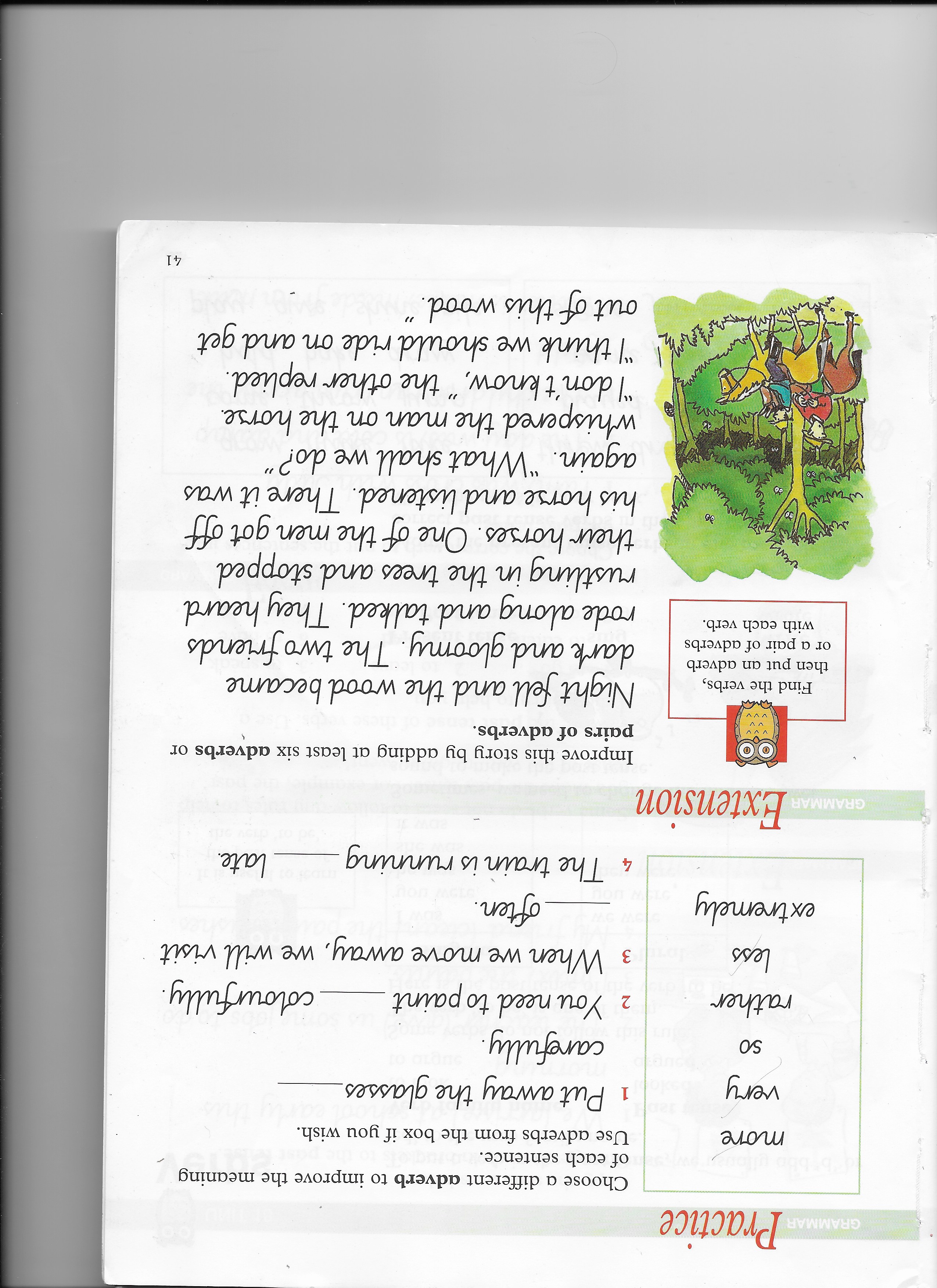 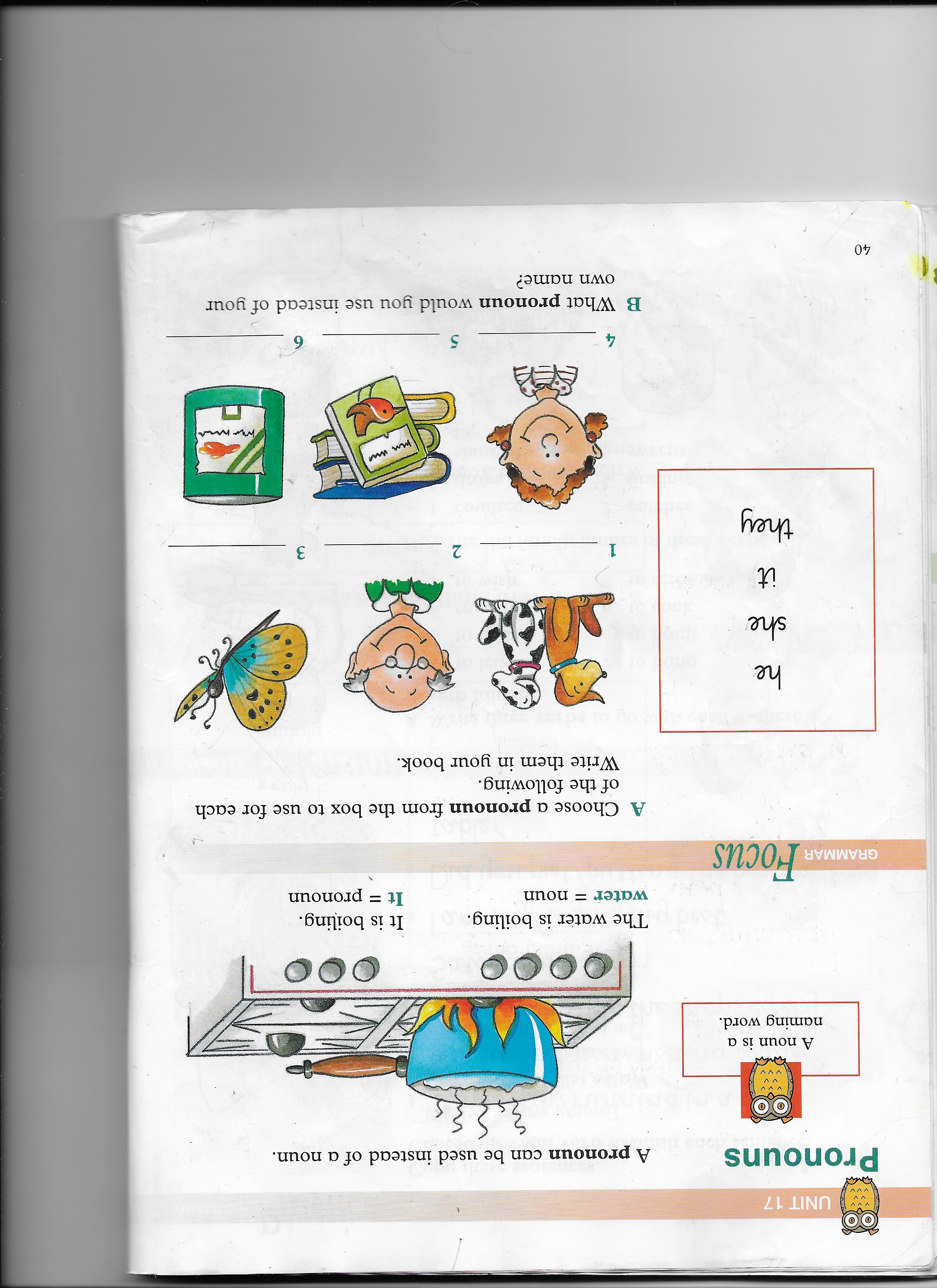 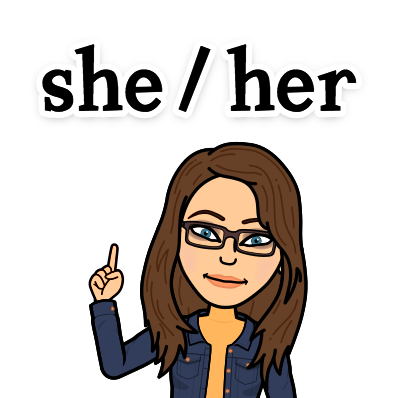 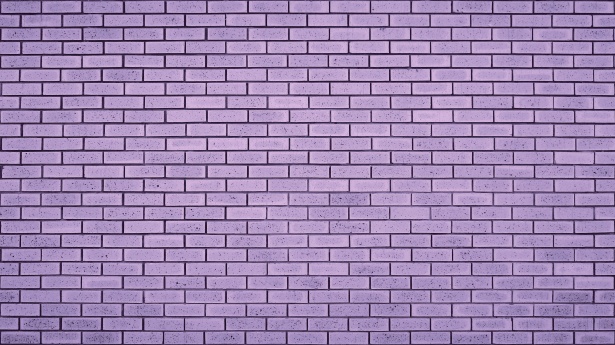 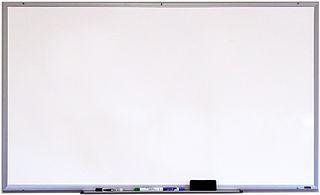 Grammar task – Group 2

Nelson Grammar Book 2 Unit 17.

L.I. I can revise adverbs.
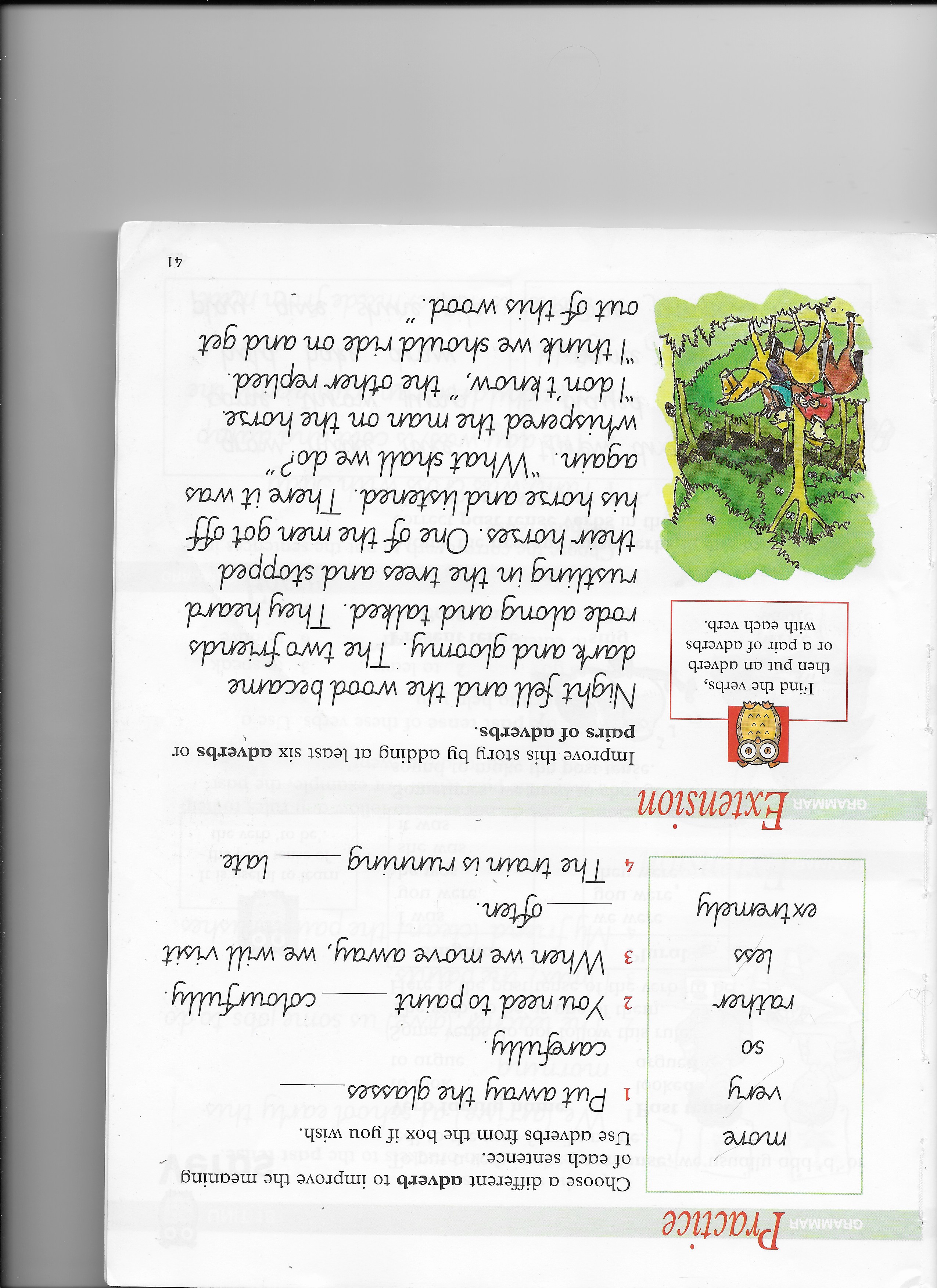 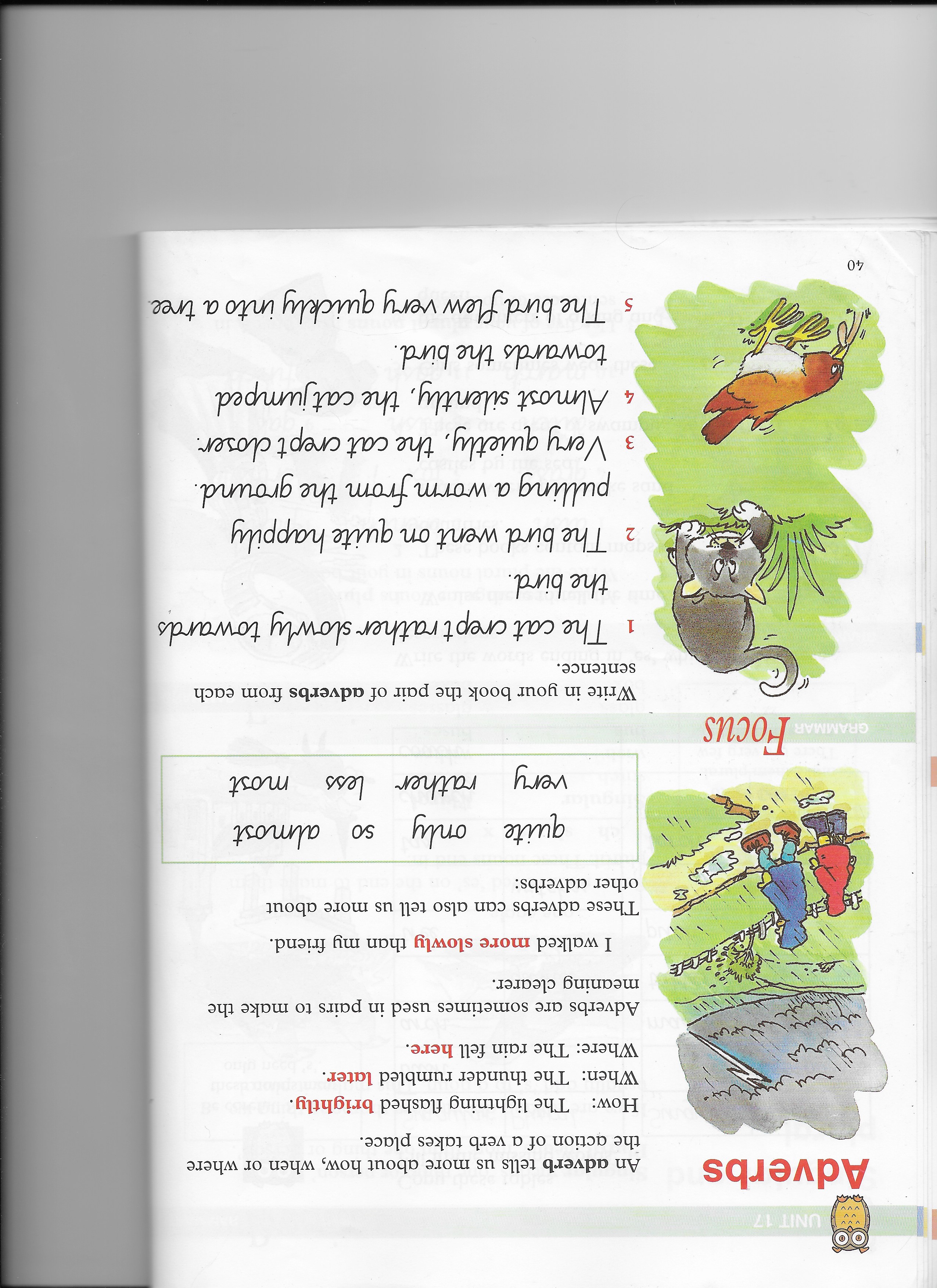 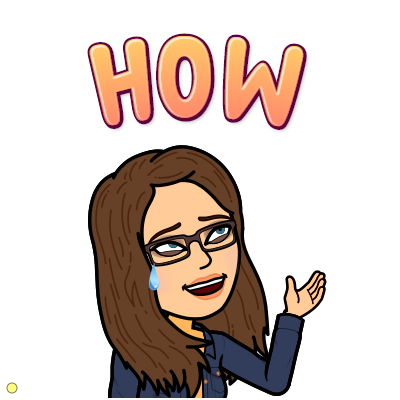 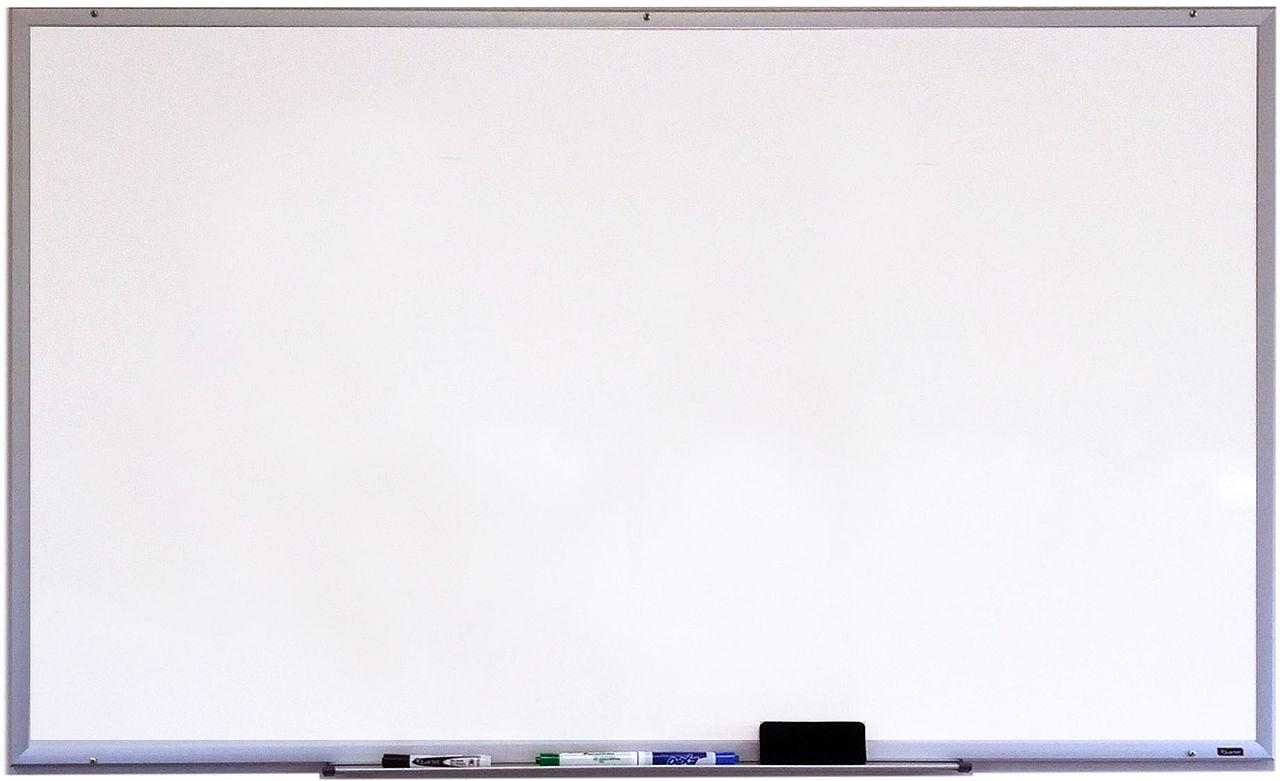 Health and Wellbeing Task

This week we will be looking at the active part of SHANARRI. Today is about Healthy Lifestyles.
 
P4
Keep a record of how much time you spend every day being active. 

P5
Prepare a two minute talk to deliver at home and to share on teams to support the idea that walking it or wheeling it to school can promote independence/ confidence/road safety awareness/ general health & wellbeing.
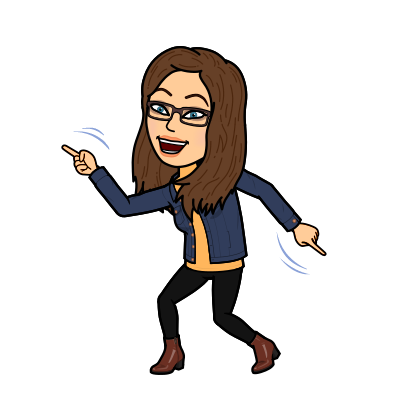 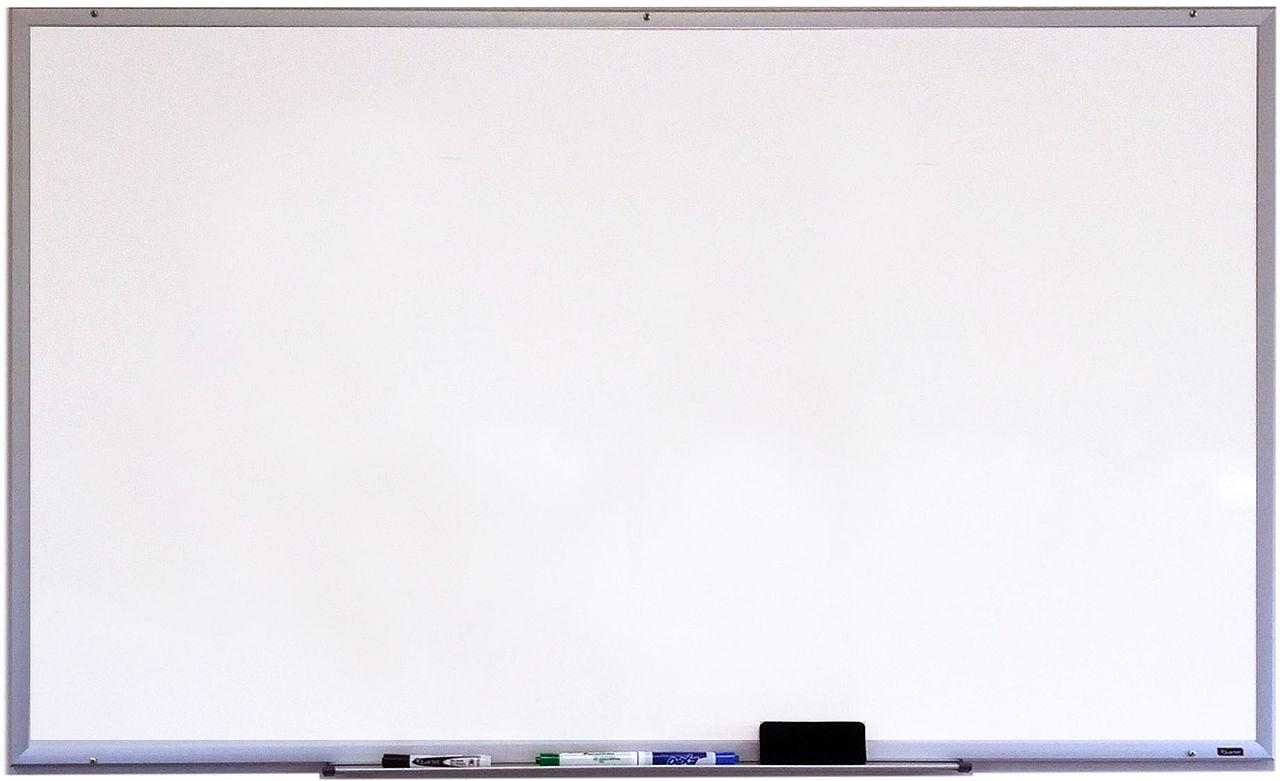 Mental Health Awareness Week
The 7 day Kindness Challenge:
Here is today’s challenge for you:

Help prepare some food/meal in your house.
This one you will need adult supervision for.

You could make a healthy snack for the people in your house or you could help prepare lunch or dinner.
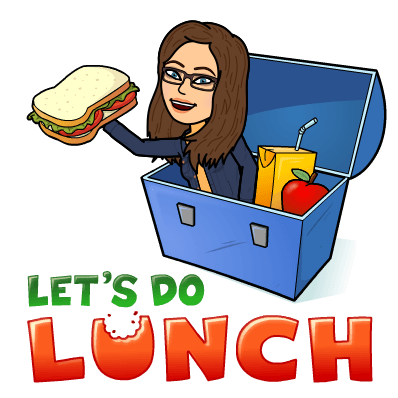